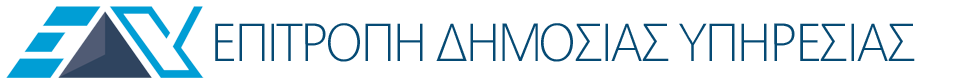 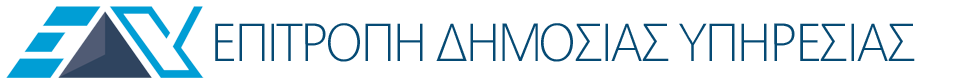 συσταση και λειτουργια της ΕΔΥ
Προβλέπεται από 
τα Άρθρα 124 και 125 του Συντάγματος της Κυπριακής Δημοκρατίας 
τον περί Δημόσιας Υπηρεσίας Νόμο.
ΑνεξαρτησIα της ΕπιτροπHς
Το Άρθρο 124 του Συντάγματος ρητά προβλέπει ότι ο Πρόεδρος και τα Μέλη της Επιτροπής 
(α) δεν δύνανται να απολυθούν παρά μόνο με τους ίδιους όρους και τον ίδιο τρόπο όπως οι Δικαστές του Ανωτάτου Δικαστηρίου, 
(β) η αντιμισθία του Προέδρου και των Μελών της Επιτροπής χρεώνεται στον λογαριασμό του πάγιου ταμείου της Δημοκρατίας, 
(γ) η αντιμισθία και οι υπόλοιποι όροι υπηρεσίας του Προέδρου και των Μελών της Επιτροπής καθορίζονται με νόμο και δεν μπορούν να μεταβληθούν δυσμενώς γι’ αυτούς μετά τον διορισμό τους, και 
(δ) η θητεία της Επιτροπής είναι εξαετής.
ΣYνθεση της ΕπιτροπHς
Η σύνθεση της Επιτροπής Δημόσιας Υπηρεσίας κατά το 2018 ήταν η ακόλουθη:  
Σύνθεση:
Γ. Παπαγεωργίου, Πρόεδρος
Α. Βασιλειάδης
Α. Γιορδαμλής
Δ. Ηλιοδώρου
Α. Παπαδόπουλος
Oραμα
Η στελέχωση της Δημόσιας Υπηρεσίας με το πλέον κατάλληλο προσωπικό, προκειμένου να διασφαλίζεται η εύρυθμη και αποτελεσματική λειτουργία της, με γνώμονα πάντοτε την εξυπηρέτηση του δημοσίου συμφέροντος.
ΣΤΟΧΟΣ ΤΗΣ ΕΠΙΤΡΟΠΗΣ
Να παρέχει υπηρεσίες 
Ύψιστης ποιότητας
Με διαφάνεια και πλήρη σεβασμό στον πολίτη
Με απόλυτο σεβασμό στις αποφάσεις και τη νομολογία του Δικαστηρίου
Με τρόπο που να προάγει το περί δικαίου αίσθημα
Με πιστή προσήλωση στις αρχές της αξιοκρατίας, της αμεροληψίας, της απροσωποληψίας και της αντικειμενικότητας.
ΑΡΜΟΔΙΟΤΗΤΕΣ της Επιτροπησ
Η ΕΔΥ έχει αποκλειστική αρμοδιότητα για
διορισμούς, 
προαγωγές,
μεταθέσεις, 
επικυρώσεις διορισμών, 
αφυπηρετήσεις κλπ. 
Λειτουργεί ως πειθαρχικό δικαστήριο, με δυνατότητα επιβολής ποινών που φτάνουν μέχρι την αναγκαστική αφυπηρέτηση και την απόλυση.
Η ΕΔΥ έχει να διαχειριστεί 864 διαφορετικές  κατηγορίες θέσεων (με ξεχωριστά Σχέδια Υπηρεσίας η κάθε μια), από τη θέση του Βοηθού Γραφείου μέχρι και τις θέσεις Γενικών Διευθυντών που είναι οι ανώτατες στην ιεραρχία.
Οι θέσεις εισδοχής στις Ιατρικές Υπηρεσίες μεταφέρθηκαν στον ΟΚΥΠΥ. 
Στη Δημόσια Υπηρεσία μεταφέρθηκαν οι θέσεις από τον Οργανισμό Γεωργικής Ασφάλισης (32 θέσεις) και από τον ΚΟΤ (193 θέσεις).
ΣΥΝΟΠΤΙΚΗ ΑΝΑΦΟΡΑ ΣΤΟ ΕΡΓΟ ΤΗΣ ΕΔΥ ΚΑΤΑ ΤΟ 2018
ΕΡΓΑΣΙΕΣ ΤΗΣ ΕΔΥ ΑΝΑ ΚΑΤΗΓΟΡΙΑ ΘΕΜΑΤΟΣ
ΠΛΗΡΩΣΗ ΘΕΣΕΩΝ
ΚΑΤΑΣΤΑΣΗ ΝΟΜΟΘΕΤΗΜΕΝΩΝ ΘΕΣΕΩΝ
ΝομοθετημΕΝες ΘΕσεις ανΑ ΚλΙμακα (ΣΕΠΤΕΜΒΡΙΟΣ 2019)
ΑΠΟΠΑΓΟΠΟΙΗΣΕΙΣ
ΠΛΗΡΩΣΕΙΣ ΘΕΣΕΩΝ
Διορισμοι - Προαγωγεσ
Διορισμοι - Προαγωγεσ
Διορισμοι - Προαγωγεσ
ΠΡΟΦΟΡΙΚΗ ΕΞΕΤΑΣΗ ΥΠΟΨΗΦΙΩΝ
ΠΡΟΦΟΡΙΚΗ ΕΞΕΤΑΣΗ ΥΠΟΨΗΦΙΩΝ
ΠΡΟΦΟΡΙΚΗ ΕΞΕΤΑΣΗ ΥΠΟΨΗΦΙΩΝ
ΠΡΟΣΛΗΨΕΙΣ ΣΤΗ ΔΗΜΟΣΙΑ ΥΠΗΡΕΣΙΑ
Με βάση τα πιο κάτω κριτήρια: 
 0-100 γραπτή εξέταση
 0-5 προσόντα που θεωρούνται πλεονέκτημα
 0-3 επιπρόσθετα άλλα ακαδημαϊκά προσόντα
 0-5 πείρα σχετική με τα καθήκοντα της θέσης
 0-5 αξιολόγηση του οικείου Προϊσταμένου 
0-20 προφορική εξέταση (ΕΔΥ)
Παραδειγμα σχετικο με τη διαδικασια πληρωσησ θεσεων με τους περι αξιολογησησ νομουσ
ΤΟ ΠΡΟΦΙΛ
 ΤΩΝ ΔΗΜΟΣΙΩΝ ΥΠΑΛΛΗΛΩΝ
Επιπεδο εκπαιδευσης δημοσιων υπαλληλων (ΜΕΧΡΙ 31.12.18)
Κατανομή Θέσεων Ανά Επίπεδο Εκπαίδευσης (μέχρι 30.9.19)
Κατανομη θεσεων ανα φυλο (30.9.2019)
ΠΕΙΘΑΡΧΙΚΕΣ ΥΠΟΘΕΣΕΙΣ
ΠΕΙΘΑΡΧΙΚΕΣ ΥΠΟΘΕΣΕΙΣ
ΠΕΙΘΑΡΧΙΚΕΣ ΠΟΙΝΕΣ
ΔΙΑΘΕΣΙΜΟΤΗΤΕΣ
ΑΠΟΦΑΣΕΙΣ ΕΔΥ 
ΓΙΑ ΑΛΛΑ ΘΕΜΑΤΑ
ΑΠΟΦΑΣΕΙΣ ΕΔΥ ΓΙΑ ΑΛΛΑ ΘΕΜΑΤΑ
Αφυπηρετησεισ
ΟΙΚΕΙΟΘΕΛΗΣ ΠΡΟΩΡΗ ΑΦΥΠΗΡΕΤΗΣΗ
ΟΙΚΕΙΟΘΕΛΗΣ ΠΡΟΩΡΗ ΑΦΥΠΗΡΕΤΗΣΗ
Προωρεσ Αφυπηρετησεισ υπουργειου υγειασ
Ηλεκτρονικη διακυβερνηση ΕκσυγχρονιστικA ΜEτρα
Ηλεκτρονική υποβολή αιτήσεων
Ψηφιοποίηση φακέλων
Συνεδριάσεις με χρήση του η-συνεργασία
Αναβαθμισμένη Ιστοσελίδα
ERP (Σύστημα Διαχείρισης Επιχειρησιακών Πόρων)
Δημιουργία Κέντρου Τηλεξυπηρέτησης
ΣυνεδριAσεις με χρHση του η-συνεργασIα
Από την 1.1.2016 όλες οι συνεδριάσεις της Επιτροπής γίνονται σε ηλεκτρονικό περιβάλλον, με τη χρήση του συστήματος «η-συνεργασία»: 
Χωρίς διακίνηση φακέλων και εγγράφων 
Με πρόσβαση στις αναγκαίες πληροφορίες μέσω των ηλεκτρονικών υπολογιστών
ΙστοσελIδα της ΕπιτροπHς ΔημOσιας ΥπηρεσIας
Από τα μέσα του 2017 έχει αναβαθμιστεί:
Υποστηρίζει την πολιτική για διαφάνεια και έγκαιρη ενημέρωση του πολίτη, 
Διευκολύνει την επικοινωνία με τον πολίτη,
Είναι προσβάσιμη από άτομα με προβλήματα στην όραση και
Είναι συμβατή με έξυπνα τηλέφωνα και ανάλογες συσκευές.
ΙστοσελIδα της ΕπιτροπHς ΔημOσιας ΥπηρεσIας
Από τα μέσα του 2016 αναρτώνται αμέσως μετά τη λήψη τους, οι αποφάσεις που αφορούν διαδικασίες πλήρωσης θέσεων.
Αναρτώνται, επίσης, πληροφορίες και ενημέρωση για όλες τις δημοσιεύσεις κενών θέσεων, προγραμματιζόμενες γραπτές και προφορικές εξετάσεις καθώς και τα αποτελέσματα των γραπτών εξετάσεων.
ΣYστημα ηλεκτρονικHς υποβολHς αιτHσεων
Από την 1.1.2018 οι αιτήσεις υποβάλλονται:
 είτε μέσω της ιστοσελίδας 
είτε μέσω του συστήματος Αριάδνη.
Το σύστημα δίνει τη δυνατότητα:
στους ενδιαφερόμενους να υποβάλλουν αίτηση από όπου και αν βρίσκονται,
ηλεκτρονικής επικοινωνίας της Επιτροπής με τους αιτητές,
στο Γραφείο της Επιτροπής να διαχειρίζεται τις αιτήσεις ελαχιστοποιώντας τις ανθρωποώρες και το προσωπικό που διατίθεντο προηγουμένως για τον σκοπό αυτό.
Έχουν αναπτυχθεί πρόσθετες λειτουργίες:
Αποστολή μηνυμάτων από και προς τους αιτητές.
Οι υποψήφιοι αποστέλλουν αντίγραφα των ακαδημαϊκών και άλλων προσόντων τους ηλεκτρονικά.
Βελτιωμένες λειτουργίες:
για επεξεργασία και εξέταση των αιτήσεων, 
επιτάχυνση των εργασιών,
ολοκλήρωση των διαδικασιών πλήρωσης κενών θέσεων σε μικρότερο χρονικό διάστημα.
1.1.19 - 1.11.19 δημοσιεύτηκαν 725 κενές μόνιμες θέσεις.

Υποβλήθηκαν 43.862 αιτήσεις.
Κατάλογος Αιτητών άμεσα

Επιτάχυνση διαδικασιών
ΚΑΤΑΛΟΓΟΣ ΑΙΤΗΤΩΝ
ΕΠΙΤΑΧΥΝΣΗ ΔΙΑΔΙΚΑΣΙΩΝ
ΕΠΙΤΑΧΥΝΣΗ ΔΙΑΔΙΚΑΣΙΩΝ
ΕΠΙΤΑΧΥΝΣΗ ΔΙΑΔΙΚΑΣΙΩΝ
ΔΙΕΞΑΓΩΓΗ ΕΞΕΤΑΣΕΩΝ ΓΙΑ ΠΛΗΡΩΣΗ ΘΕΣΕΩΝ ΕΙΣΔΟΧΗΣ
ΗλεκτρονικΗ διακυβΕρνηση
Αξιοποίηση διαδικτύου για επικοινωνία με τους ενδιαφερομένους
Εισαγωγή συστήματος ηλεκτρονικής υποβολής αιτήσεων
Εφαρμογή συστήματος εξετάσεων με αξιοποίηση ηλεκτρονικών μέσων
Ηλεκτρονική υποβολή Υπηρεσιακών Εκθέσεων
ΠΡΟΚΛΗΣΕΙΣ ΚΑΙ ΠΡΟΟΠΤΙΚΕΣ
Η Κυπριακή Δημόσια Υπηρεσία στελεχώνεται από προσωπικό
με πολύ υψηλό επίπεδο επιστημονικής κατάρτισης
που υπηρετεί με ικανοποιητικούς όρους απασχόλησης.
ΑΝΤΙΚΙΝΗΤΡΑ
ΣΥστημα αξιολΟγησης
Ισοπέδωση στο επίπεδο του «Εξαίρετος».  
95.09% των υπαλλήλων αξιολογήθηκαν ως «Εξαίρετοι» σε όλα τα στοιχεία. 
11 από τους 11.872 υπαλλήλους αξιολογήθηκαν με «Μη ικανοποιητικά» σε μερικά μόνο από τα οκτώ στοιχεία αξιολόγησης.
ΣΥστημα αξιολΟγησης
Οι Εκθέσεις Αξιολόγησης Δημοσίων Υπαλλήλων υποβάλλονται εντύπως αντί ηλεκτρονικά. 
Επείγει η υιοθέτηση νέου συστήματος.
ΣχΕδια ΥπηρεσΙας
Αναχρονιστικές, γενικές ή/και αόριστες αναφορές, που 
οδηγούν σε σοβαρά ερμηνευτικά προβλήματα,
έχουν ως αποτέλεσμα την αμφισβήτηση αποφάσεων της ΕΔΥ με προσφυγές,
οδηγούν σε ακύρωση αποφάσεων της Επιτροπής από το Ανώτατο  και το Διοικητικό Δικαστήριο.
ΣχΕδια ΥπηρεσΙας
Χρήζουν εκσυγχρονισμού προκειμένου τα προσόντα που απαιτούνται να ανταποκρίνονται στους κλάδους και τα προγράμματα σπουδών που παρέχονται σήμερα από τα Ανώτατα Εκπαιδευτικά Ιδρύματα.
ΥποχρΕωση Ολων μας
Βασική προϋπόθεση για την εν γένει βελτίωση της Δημόσιας Υπηρεσίας σ΄ ό,τι αφορά την αποδοτικότητα και αποτελεσματικότητά της, αποτελεί η στελέχωση της Υπηρεσίας με κατάλληλο προσωπικό. 
Υποχρέωση όλων μας η εισαγωγή ρυθμίσεων που να προσεγγίζουν με έναν πιο σύγχρονο τρόπο την επιλογή προσωπικού.
ΜΕΤΑΡΡΥΘΜΙΣΗ ΤΗΣ ΔΗΜΟΣΙΑΣ ΥΠΗΡΕΣΙΑΣ ΣΕ ΘΕΜΑΤΑ ΔΙΑΧΕΙΡΙΣΗΣ ΑΝΘΡΩΠΙΝΟΥ ΔΥΝΑΜΙΚΟΥ
ΝομοσχΕδια που προωθοΥνται  για θΕματα διαχεΙρισης ανθρΩπινου δυναμικοΥ
Τι αλλάζει:  
Εισαγωγή νέου πλαισίου αξιολόγησης και επιλογής υποψηφίων για πλήρωση ανελικτικών θέσεων στη δημόσια υπηρεσία (Κλ. Α13 και άνω): 
εφαρμογή συστήματος «μοριοδότησης» από την ΕΔΥ με συγκεκριμένα κριτήρια/βαρύτητες
εισαγωγή του θεσμού των Εξεταστικών Κέντρων που οργανώνονται από τη ΕΔΥ ή άλλους φορείς στα οποία θα αξιολογούνται οι υποψήφιοι, με σύγχρονες μεθόδους/εργαλεία
κατάργηση της αρχαιότητας ως κυριότερο κριτήριο για προαγωγή

Διεύρυνση της κινητικότητας με εισαγωγή νέας κατηγορίας θέσεων «διατμηματικής» προαγωγής στις επιστημονικές θέσεις επιπέδου Κλ. Α13(ii)

Εισαγωγή νέου πλαισίου αξιολόγησης της απόδοσης των υπαλλήλων (ετήσιες υπηρεσιακές εκθέσεις) και διασύνδεσή του με το σύστημα προαγωγών

Τροποποίηση του Πειθαρχικού Κώδικα (ρυθμίσεις για διορισμό ερευνώντων λειτουργών)
ΠΡΟΣΘΕΤΕΣ ΑΡΜΟΔΙΟΤΗΤΕΣ ΠΟΥ ΑΝΑΤΙΘΕΝΤΑΙ ΣΤΗΝ ΕΠΙΤΡΟΠΗ ΔΗΜΟΣΙΑΣ ΥΠΗΡΕΣΙΑΣ
Ανατίθεται ευθύνη στην ΕΔΥ για παρακολούθηση της ορθής εφαρμογής του συστήματος αξιολόγησης των δημοσίων υπαλλήλων (έλεγχος και δημοσιοποίηση στην Ετήσια Έκθεση στατιστικών στοιχείων υποβολή εισηγήσεων για βελτίωση του εν λόγω συστήματος με στόχο την αποτροπή φαινομένων καταχρήσεων, αυθαιρεσιών και ισοπεδωτικών αξιολογήσεων


Σε όλες τις διαδικασίες της, η ΕΔΥ μεριμνά για την εφαρμογή εσωτερικών ασφαλιστικών δικλείδων προς διασφάλιση της συμμόρφωσης της με τους τύπους, το νομικό πλαίσιο και τις αρχές που διέπουν την επιλογή των υποψηφίων
ΕΥΧΑΡΙΣΤΟΥΜΕ
 ΓΙΑ ΤΗΝ ΠΡΟΣΟΧΗ ΣΑΣ